WUX320
用双手改变生活 - Windows7和WPF中的多点触摸（Multi-Touch）应用开发及案例展示
Multi-Touch已经就绪！
硬件
如今具备Multi-touch能力的电脑已经上市
多种形式的Multi-touch设备
软件
Windows 7, .NET Framework 4.0
消费者
新应用场景
更丰富的用户体验
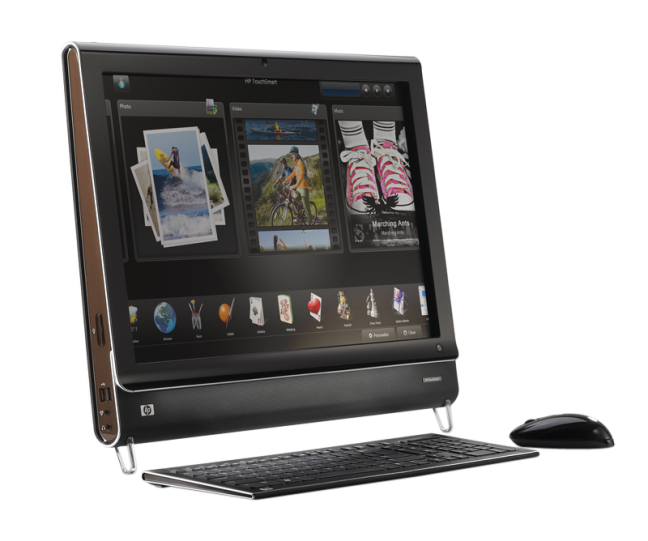 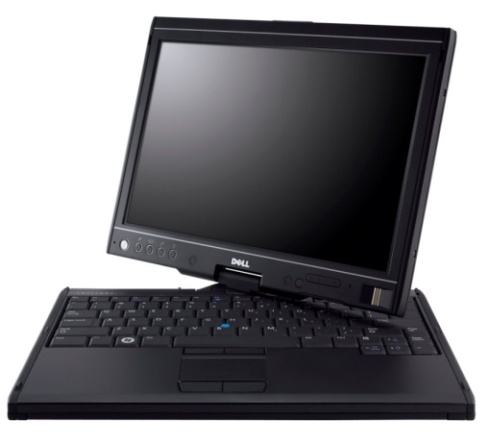 Windows Photo ViewerPaint
Demo
Windows 7 built-in multi-touch
议程
Multi-touch简介
控制面板设置
Touch场景：“Good, Better, Best”模式
平台架构
触摸(Touch) - WM_TOUCH
手势(Gesture) - WM_GESTURE
多触操作(Manipulations)和惯性(Inertia)
Windows Presentation Foundation (WPF)的支持
Touch应用程序的用户体验(UX)指南
小结
控制面板 Control Panel触笔(Pen)和触摸(Touch)
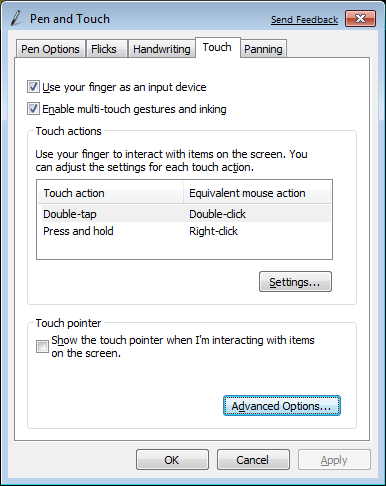 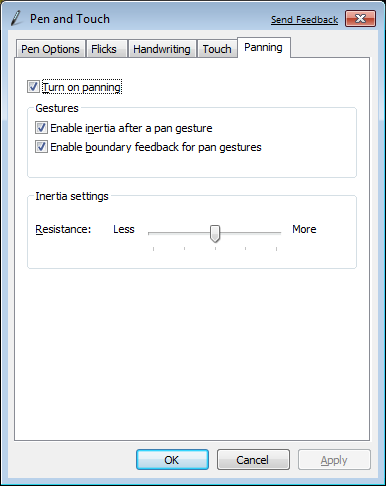 Touch场景和Windows 7
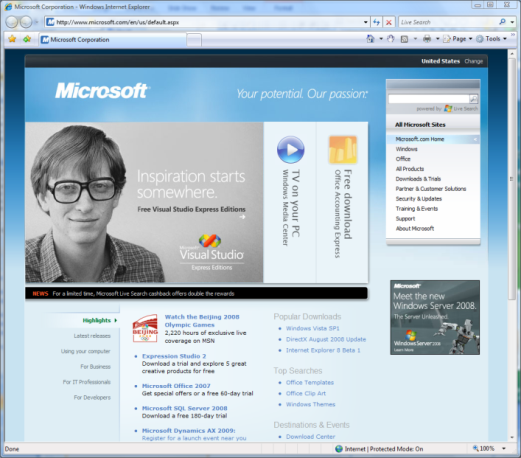 开发平台: At the root is the touch developer platform that exposes touch APIs for any application 
界面的增强: Focusing on the core scenarios, many parts of the core UI have been optimized for touch experiences 
手势(Gestures): Multi-touch gestures have been added to enable consistent panning and zooming in most applications.
应用程序(Applications): A set of multi-touch focused applications that demonstrate the power of touch will ship separately from Windows 7
There are several key scenarios for multi-touch
Navigating and consuming the Web
Reading and sorting email
Viewing photos
Playing casual games
Consuming music and video
Navigating files and arranging windows
Using Microsoft Office applications

All focused on consumption
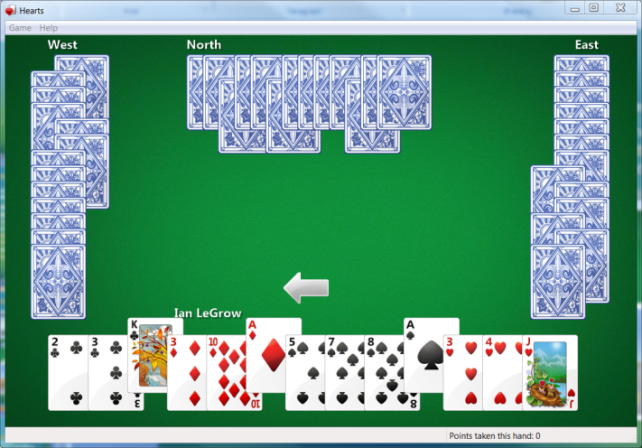 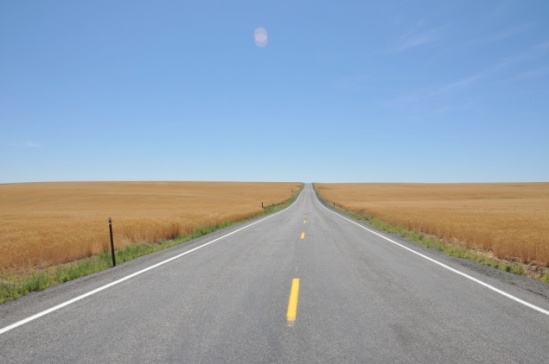 Multi-Touch开发的不同模式Good – Better – Best
Windows应用程序选择三个级别的Touch集成
Good：无需使用Touch API，但是应用程序的界面能够正确响应内建的手势(gestures)
Better：支持手势(Gesture) API，能够自然流畅的交互
Best：完全针对触摸(Touch)而设计的用户体验，使用了多点触摸(Multi-touch)的特性
架构概览Windows消息
WM_TOUCH
TOUCHEVENTF_MOVE
TOUCHEVENTF_DOWN
TOUCHEVENTF_UP
…
WM_GESTURE
GID_ZOOM
GID_PAN
GID_ROTATE
GID_TWOFINGERTAP
GID_PRESSANDTAP
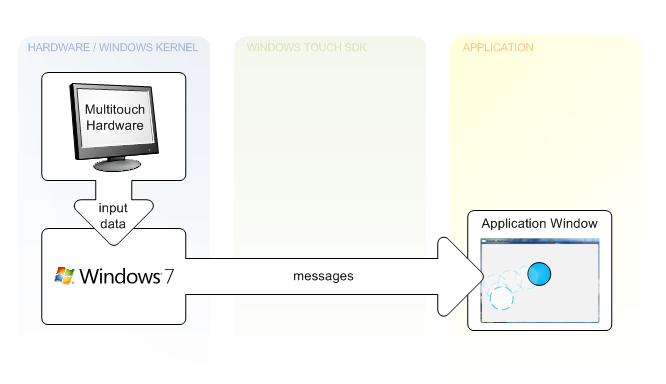 架构概览多出操作（Manipulations）和惯性（Inertia）
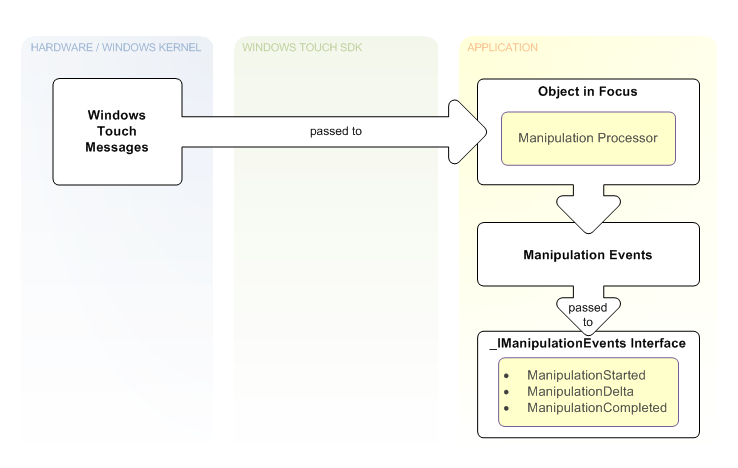 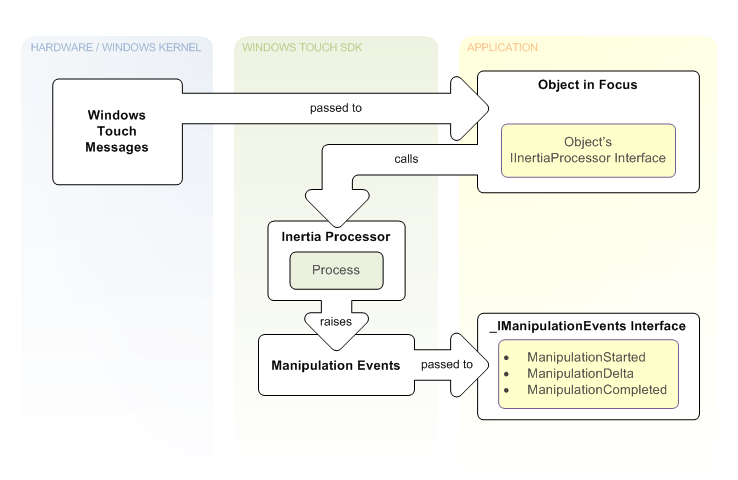 Touch 开发路线图
Windows 7 Release
NET 4.0 / Surface 2.0 Release
Native
Win32
application
WinForms application
WPF application
Surface application
Surface SDK
1.0
Surface SDK 2.0
Surface  
multi-touch controls and API
Multi-touch controls
Multi-touch API
Managed wrapper and interoperability
WPF 3.5 SP1
WPF 4.0
WPF 3.5
Managed wrapper and interoperability
Multi-touch API and controls
Surface Hardware
Windows 7
Surface hardware
Windows Vista
Windows 7
Multi-touch API
Multi-Touch开发的不同模式Good – Better – Best
检测数位板（Digitizer）的能力
Passing SM_DIGITIZER to GetSystemMetrics() returns a bit field:
// test for touch
int value = GetSystemMetrics(SM_DIGITIZER));
if (value & 0x80){ /* stack ready */}
if (value  & 0x40)
{
bMutiTouch = TRUE;/* digitizer is multitouch */ 
MessageBox(L"Multitouch found", L"IsMulti!", MB_OK);
}
if (value & 0x01){ /* Integrated touch */}
注册Touch XOR Gesture消息
BOOL InitInstance(HINSTANCE hInstance, intnCmdShow)
{
    HWND hWnd;
hWnd = CreateWindow(…)
    if (!hWnd) return FALSE;

    //We will receive WM_GESTURE messages by default
    //Calling RegisterTouchWindow stops gesture message
    if (bTouchMessages && bMultiTouch) 
RegisterTouchWindow(hWnd, 0);		

ShowWindow(hWnd, nCmdShow);
UpdateWindow(hWnd);
    return TRUE;
  }
Win32 Samples
Demo
Windows 7 gesture and touch
WM_TOUCH
WM_TOUCH
类似鼠标消息
将原始的Touch数据传递给Win32应用
使用场景
手指绘图
自定义手势
转送给更高级的控件
处理WM_TOUCH消息
UINT cInputs = LOWORD(wParam);
PTOUCHINPUT pInputs = new TOUCHINPUT[cInputs];
if (pInputs != NULL)
{
    if (GetTouchInputInfo((HTOUCHINPUT)lParam, cInputs, pInputs,
sizeof(TOUCHINPUT)))
    {
        // process pInputs
    }
    else { … } // error handling
 }
else { … } // error handling, presumably out of memory

if (!CloseTouchInputHandle((HTOUCHINPUT)lParam))
{
    // error handling
}
TOUCHINPUT消息结构
typedef struct _TOUCHINPUT {
  LONG      x;
  LONG      y;
  HANDLE    hSource; //Device Handle
  DWORD     dwID; //区分特定TouchInput的ID
  DWORD     dwFlags; //TOUCHEVENTF_* (DOWN, UP, MOVE, INRANGE, PALM)
  DWORD     dwMask; //TOUCHINPUTMASKF_* (CONTACTAREA, EXTRAINFO, TIMEFROMSYSTEM)
  DWORD     dwTime;
  ULONG_PTR dwExtraInfo;
  DWORD     cxContact;
  DWORD     cyContact;
}TOUCHINPUT, *PTOUCHINPUT;
在.NET中使用TouchHandler
public MainForm()
{
InitializeComponent();

    _touchHandler = 
Factory.CreateHandler<TouchHandler>(this);

    _touchHandler.TouchDown += OnTouchDownHandler;
    _touchHandler.TouchMove += OnTouchMoveHandler;
    _touchHandler.TouchUp += OnTouchUpHandler;

    Paint += new PaintEventHandler(this.OnPaintHandler);
}
MTScratchPad
Demo
TouchBridge.TouchHandler
WM_GESTURE
预定义的手势（Gesture）Translate
Two Finger Pan - 两指平移：
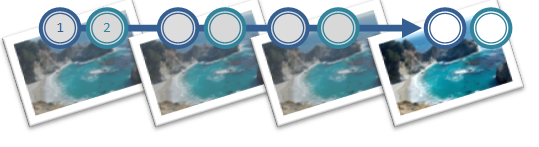 SFP – 单指平移
SetGestureConfig() for GC_PAN
Specify GC_PAN_WITH_SINGLE_FINGER_VERTICALLY and/or GC_PAN_WITH_SINGLE_FINGER_HORIZONTALLY
缩放（Zoom）和旋转（Rotate）
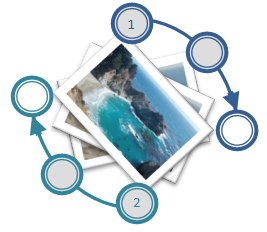 旋转（Rotate）
Touch the image with two fingers and turn fingers in a circle


缩放（Zoom）
Touch the image with two fingers and move them closer or further apart
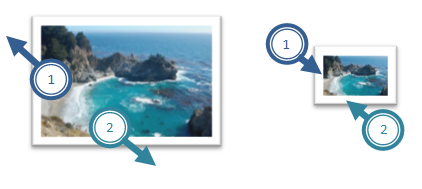 Two Finger Tap and PressAndTap
Two Finger Tap
Tap once with both fingers

Press and Tap
Place one finger on the screen, place second finger on the screen, lift the second finger, and then lift the first finger
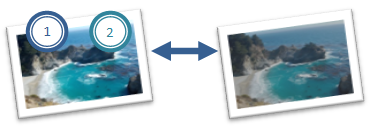 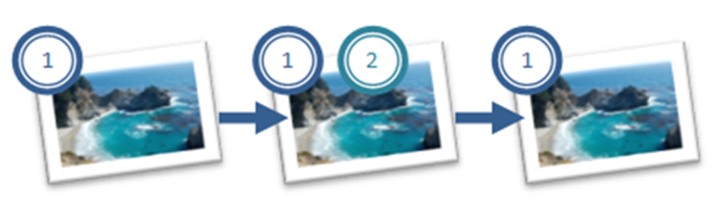 手势（Gesture）配置
应用程序默认接受所有的手势（Gesture）消息
你可以配置发送的手势（Gesture）类型:
BOOL WINAPI SetGestureConfig(HWND hWnd,		DWORD dwReserved,		UINT cIDs,		PGESTURECONFIG pGestureConfig,		UINT cbSize)
This API gets an array of GESTURECONFIG structures
cbSizeis the size of the array, cIDs is the length
dwReserved保留参数应该是0
GESTURECONFIG结构
typedefstruct _GESTURECONFIG {   DWORD dwID; //One of GID_* (0, ZOOM, PAN, 		    // ROTATE, TWOFINGERTAP, ROLLOVER   DWORD dwWant; //One of GC_* (ALLGESTURES, 	   	      // ZOOM, PAN, PAN_*, ROTATE,                  //  TWOFINGERTAP, ROLLOVER  
   DWORD dwBlock; //Same arguments as dwWant                  // but block the message 
} GESTURECONFIG, *PGESTURECONFIG;
配置hWnd接受所有的手势(Gestures)
GESTURECONFIG gestureConfig;
gestureConfig.dwID = 0;
gestureConfig.dwBlock = 0;
gestureConfig.dwWant = GC_ALLGESTURES;

SetGestureConfig(hWnd, 0, 1,
 			&gestureConfig, 
sizeof(gestureConfig));
动态的改变手势（Gesture）配置
WM_GESTURENOTIFY消息表示：将要接收一个手势消息
case WM_GESTURENOTIFY:
{
     GESTURECONFIG gc = {0,GC_ALLGESTURES,0};
SetGestureConfig(hWnd, 0, 1, &gc,
sizeof(GESTURECONFIG));
}  
break;
WM_GESTURE消息
GESTUREINFO gi;
gi.cbSize = sizeof(GESTUREINFO);
gi.dwFlags = 0; gi.ptsLocation.x = 0; …

GetGestureInfo((HGESTUREINFO)lParam, &gi);
// now interpret the gesture
switch (gi.dwID){
	case GID_ZOOM:    
                // Code for zooming goes here     
       break;
       case GID_PAN:                
               // Code for panning goes here
       break;
       case GID_ROTATE: …
}
CloseGestureInfoHandle((HGESTUREINFO)lParam);
GESTUREINFO结构
typedefstruct _GESTUREINFO 
{  
   UINT cbSize;
   DWORD dwFlags; //GF_* (BEGIN, INERTIA, END)
   DWORD dwID; //GID_* (BEGIN, END, ZOOM, PAN,
 		   //ROTATE, TWOFINGERTAP, ROLLOVER)
   HWND hwndTarget;  
   POINTS ptsLocation; 
   DWORD dwInstanceID;  
   DWORD dwSequenceID;  
   ULONGLONG ullArguments; //8 Bytes Gesture Arg
   UINT cbExtraArgs;
} GESTUREINFO,  *PGESTUREINFO;
处理Gesture消息
(dwFlags & GF_BEGIN) != 0
Indicates that this is a new gesture
If dwFlags is 0 (or GF_INERTIA)
For Pan:
We have to calculate the translation delta since last message
For Rotate:
We have to calculate the angle delta  since last message
For Zoom:
We have to calculate the zoom factor delta since last message
WM_GESTURE消息的顺序
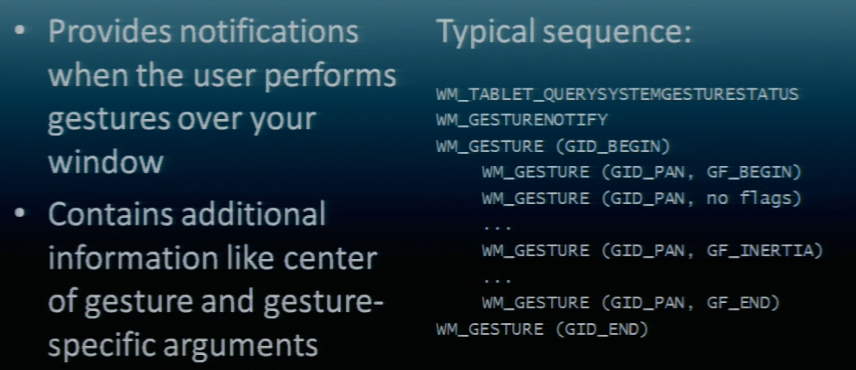 Microsoft Confidential
Multi-Touch与.NET Framework
WPF
Interop sample library for .NET Framework 3.5
Multi-touch, gesture, Inertia, Manipulation
.NET Framework 4.0 release
新的控件将支持Multi-touch

WinForms (Windows 7 launch)
Interoperability to native Win32 APIs – TouchWrapper
The Windows Integration Library
Windows7.Multitouch.Handler
A base class for Touch and Gesture handlers
Use Factory to create one of the handlers
For WinForm, managed Win32 hWnd, and WPF gesture support the handler subclass the Window (hWnd)
For WPF touch support, use stylus event with the help of the Factory.EnableStylusEvents() method
Using the GestureHandler
public MainForm()
 {
InitializeComponent();
	…
     _gestureHandler = TouchBridge.Handler.
CreateHandler<TouchBridge.GestureHandler>(this);

     _gestureHandler.Pan += ProcessPan;
     _gestureHandler.PanBegin += ProcessPan;
     _gestureHandler.PanEnd += ProcessPan;
     _gestureHandler.Rotate += ProcessRotate;
     _gestureHandler.RollOver += ProcessRollOver;
     _gestureHandler.TwoFingerTap += ProcessTwoFingerTap;
     _gestureHandler.Zoom += ProcessZoom;
}
MTGesture
Demo
Windows7.Multitouch.GestureHandler
ManipulationsInertia
多触操作 Manipulations
Manipulations are a great foundation for touch-optimized experiences. They are
2D affine transformations (translate, scale, rotate)
Superset of supported gestures
Supports multiple concurrent manipulations
Need a source of raw data: WM_TOUCH
Similar to Surface APIs
Interfaces
IManipulationProcessor
IManipulationEvents
惯性 Inertia
Provides basic physics
Works hand in hand with manipulations
Interfaces
IInertiaProcessor
IManipulationEvents – Same event interface as manipulations
Windows7 Integration Library Manipulation
A .NET wrapper
You need to forward touch events
You get back manipulation events
Be ready to process translation, rotation and expansion all together
If there are many objects on the screen
Find a good heuristic to decide which object to move
Using Manipulation
public MainForm()
 {
InitializeComponent();
     _touchHandler = Factory.CreateHandler<TouchHandler>(this);
     _processor = new
ManipulationProcessor(ProcessorManipulations.ALL);
     _objectList = new List<DrawingObject> { … };
     _touchHandler.TouchDown += (s,e ) => 
 	    { _processor.ProcessDown((uint)e.Id, e.Location); };
     _touchHandler.TouchUp += (s, e) => 
           { _processor.ProcessUp((uint)e.Id, e.Location); };
     _touchHandler.TouchMove += (s, e) => 
           { _processor.ProcessMove((uint)e.Id, e.Location); };
     _processor.ManipulationDelta += ProcessManipulationDelta;
     _processor.PivotRadius = 2;
}
Using Manipulation
private void ProcessManipulationDelta(object sender,
ManipulationDeltaEventArgs e)
 {
DrawingObjectobj = FindObject(Point.Round(e.Location));

    if (obj == null) return;

obj.Move(e.TranslationDelta.ToSize());
obj.Rotate(e.RotationDelta, Point.Round(e.Location));
obj.Zoom(e.ScaleDelta, Point.Round(e.Location));

    Invalidate();
 }
Manipulation
Demo
mtManipulation
Windows7 Integration Library Inertia
The integration library offers a Manipulation Processor with Inertia capabilities
It is derived from the ManipulationProcessor
It has the InertiaProcessor property that returns the inner inertia processor
You should find good values as an input to the inertia processor
Initial Translation, Rotation and Expansion Velocities
Deceleration velocity for each of them
惯性（Inertia）
Demo
mtInertia
WPF对Multi-Touch的支持
UIElement和UIElement3D的改善
手势（Gesture）事件 (tracking)
Touch system gesture events (single)
原始的触点（Touch）事件
控件对多点触摸（Multi-touch）的支持
ScrollViewer升级后接收平移手势（Pan Gestures）
基本控件升级后Multi-touch aware
支持Multi-capture
新的多点触摸（multi-touch）特定控件
与Surface SDK 2.0兼容
演 示
TOUCH PACK